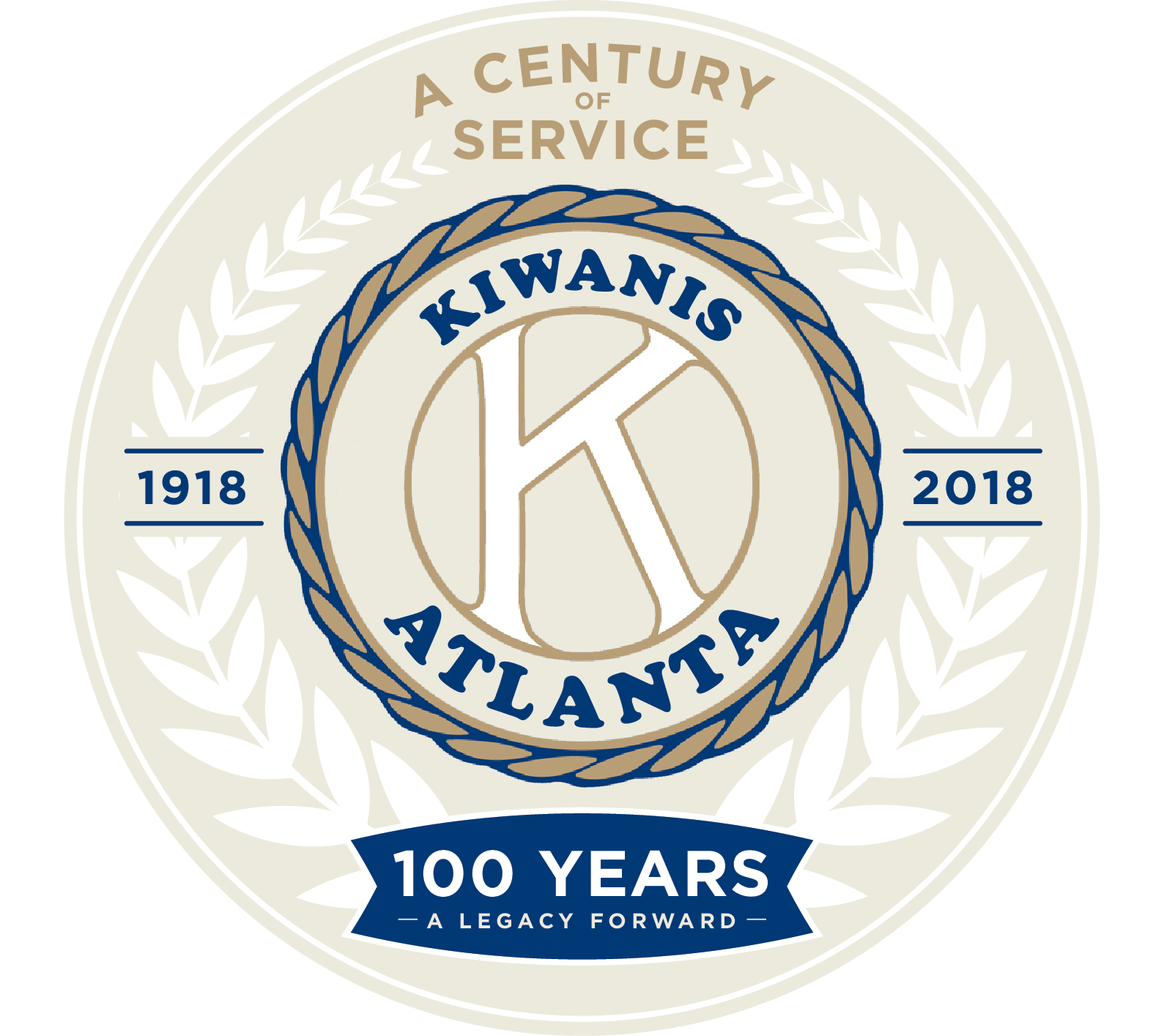 KiwanisClub ofAtlanta Centennial Presentation
January 1, 1980 
to 
May 1, 1988
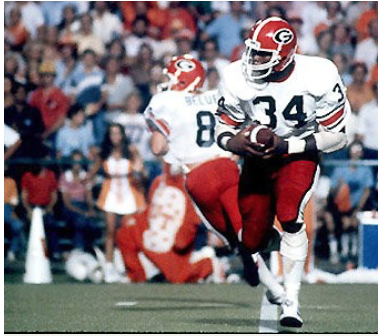 Hershel Walker led the University of Georgia to the National Collegiate Football Championship in 1980
First Women Admitted to the Kiwanis Club of Atlanta
September 8, 1987
Joanna Adams                       Judge Orinda Evans               Theresa Mottoros
Mary Lou Austin                   Cinda P. Fowler                     Dr. Mary Lynn Morgan     
Judge Dorothy T. Beasley     Betty Fuller                            Ruth Osborne
Millie H. Bell                        Donna Johns                           Alicia Philipp
J. Veronica Biggins               Naomi Lynn                            Ann D. Salo
Anita Bryant                          Stephanie B. Manis                Alana Shepherd
Susan A. Cahoon                   Sandra Mackey                       Celestine Sibley               
Myrtle Davis                         Dr. Marilu H. McCarty            Betty Siegel
      Barbara Morgan                      Jean Smith
                                                Julia A. White
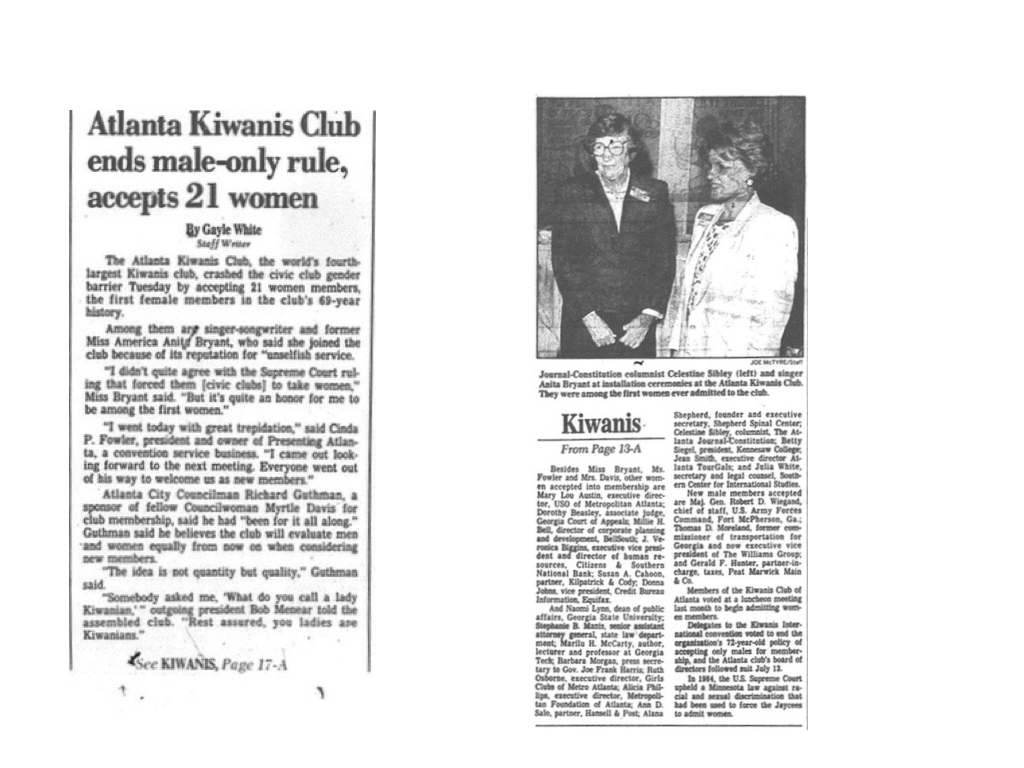 AJC, Wed. 9/30/87, Metro Section, p. 1-D
The Club joins the computer age in December 1987.  Here is a photo of what passed as a portable  at the time.
Georgia-Pacific Corporation donated property along the Broad River in Madison County for a new site for Camp Kiwanis 
December 28, 1987
Initially the new site for Camp Kiwanis had  127 acres of forested land along the Broad River.
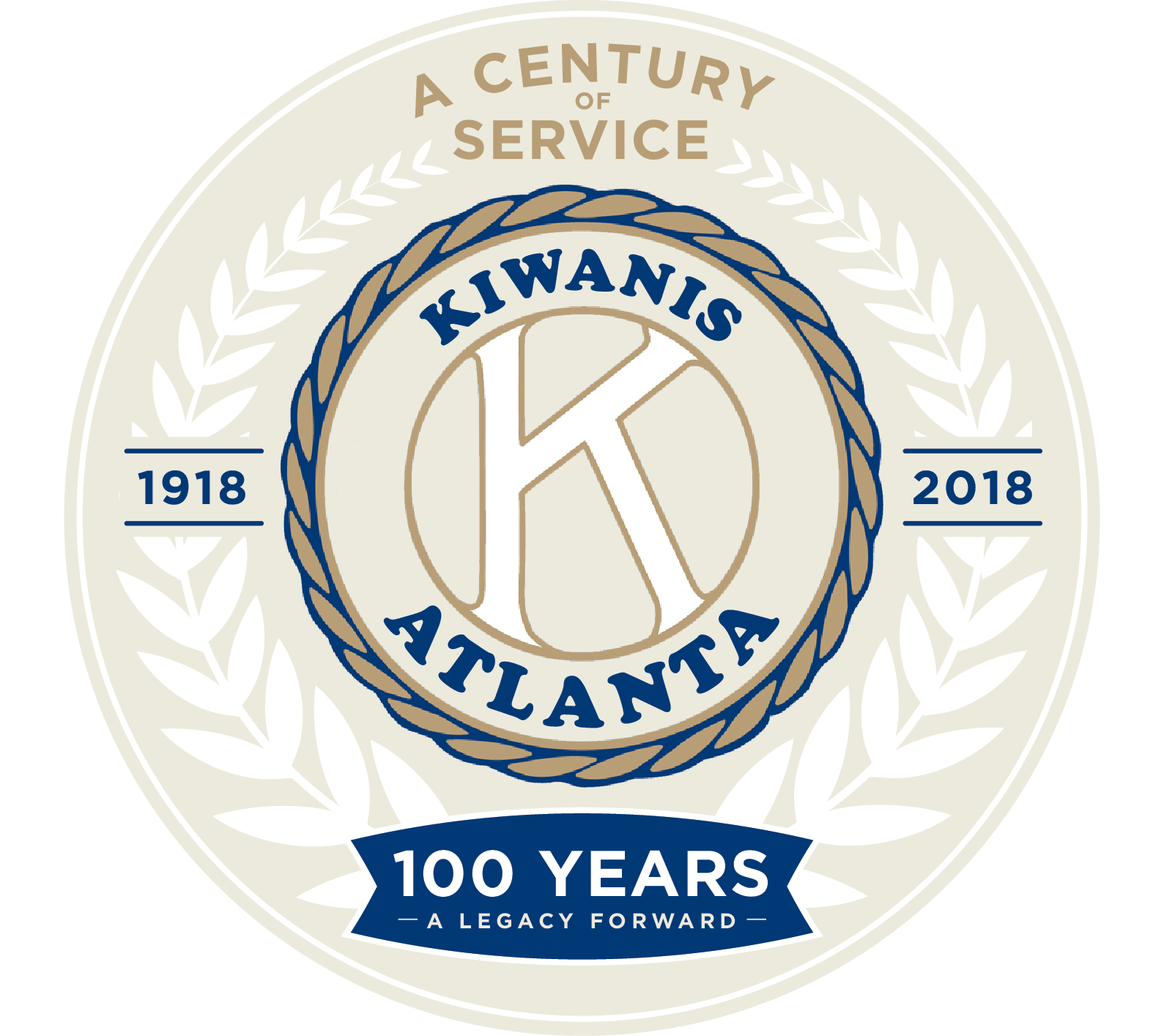 Kiwanis Club 
of Atlanta
Centennial Celebration 
January 1, 1980 to May 1, 1988